"Disability: Access to and Engagement in the Arts. What Can Law Do?“Professor Charlotte Waelde, University of ExeterDr Abbe Brown, University of Aberdeen4 October 2013
Arts case study 1 - Text
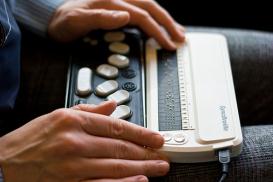 Son of Groucho Creative Commons Attribution 2.0 Generic licence via Flickr
Karola Riegler Photography Creative Commons Attribution – No Derivs 2.0 Generic licence via Flickr

new style – DAISY project
“the prohibitive cost of refreshable braille has forced publishers to offer only a braille reading experience through expensive hard copy. The market for the new device consists almost entirely of readers who currently do not have access to a refreshable braille display because these are mostly supplied by governments to blind people in education and employment in the most prosperous countries.”
Focus
User
Arts case study 2 - Dance
A Casting Exploration 

http://www.youtube.com/watch?v=6YEtEyr6N4g
Focus
Creator(s)
Access and engagement: special treatment?
What is disability?
social, medical, affirmative 
cognitive/physical/sensory
cf
CRPD, national legislation, EU provisions
The influence of the models
Infosoc Directive 2001
(43) It is in any case important for the Member States to adopt all necessary measures to facilitate access to works by persons suffering from a disability which constitutes an obstacle to the use of the works themselves, and to pay particular attention to accessible formats.

CRPD 2006 Preamble e
disability is an evolving concept and that disability results from the interaction between persons with impairments and attitudinal and environmental barriers that hinders their full and effective participation on an equal basis with others.
What does Law do? - 1
The human rights perspective

“Mainstream” treaties 
ICESCR (1966)
cultural life 
reward of author
non discrimination
General Comments
ICCPR (1966)
expression and information
General Comment
CRPD (2006)
develop and utilise creative, artistic and intellectual potential, for own benefit and enrich society; IP not to be obstacle
What does Law do? - 2
User:  access to information, sharing in culture, non discrimination


Creator:  reward, expression and sharing, non discrimination
What does Law do?  3
The copyright perspective

Copyright owner controls reproduction and rewards (some) intellectual endeavour
	-creators and copyright - dancers
	-limits and users – visually impaired
UK CVIPA 2002 and Hargreaves


International copyright treaties “blind” to disability
	-until the “Miracle” at Marrakesh
The influence of the models
Marrakesh Treaty 2013 Fourth para preamble
Aware of the barriers of persons with visual impairments or with other print disabilities to access published works in achieving equal opportunities in society, and the need to both expand the number of works in accessible formats and to improve the circulation of such works

Links disability and human rights, notes the importance of copyright protection and seeks to balance the interests of rightholders and authors.
Legal outcomes
Clashes between fields

Copyright prevails at a practical level
	Human rights do not have vehicles to 	deliver their answers

Limited identification of issue, limited action
What should Law do for the Arts
Key questions 
	does copyright see difference?
	should it?
	who decides and why? 
	more treaties

What are the real issues?
	Invisible Difference empirical work
	wider engagement 
		funds
		attention
		enforcement avenues

Transferability?
Taking disability seriously